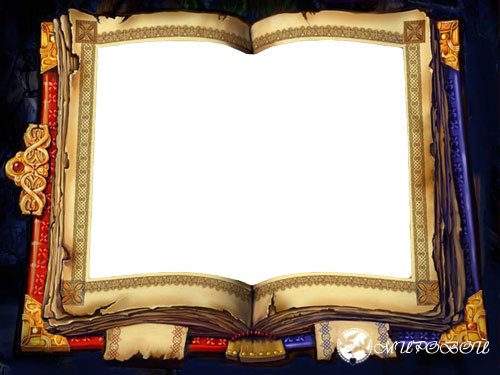 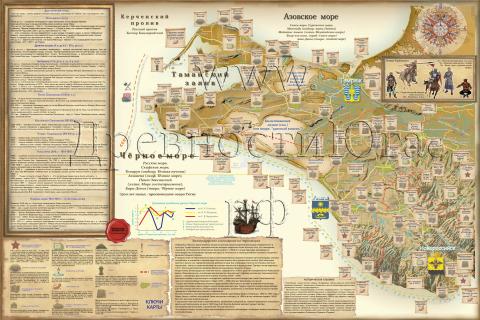 КАРТА  ДРЕВНЕГО ЧЕРНОМОРЬЯ
КВЕСТ-ИГРА
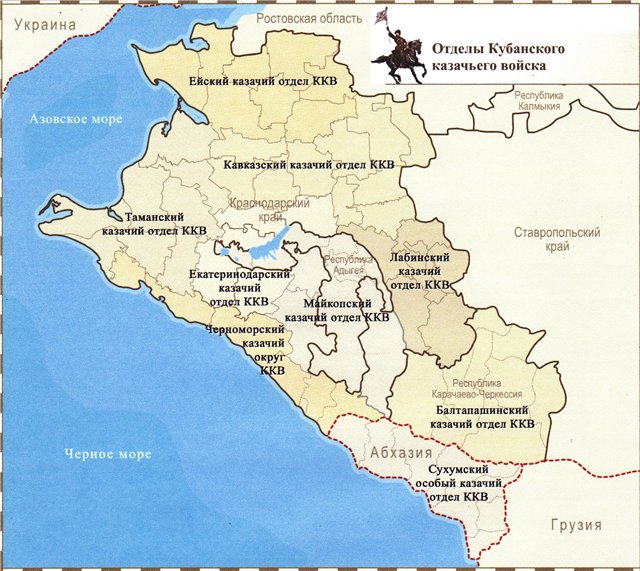 КУБАНЬ В ВЕКАХ И ПОКОЛЕНЬЯХ
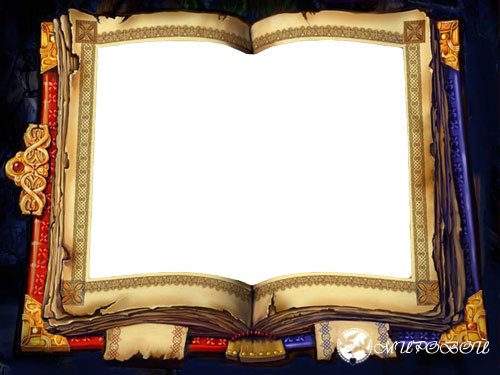 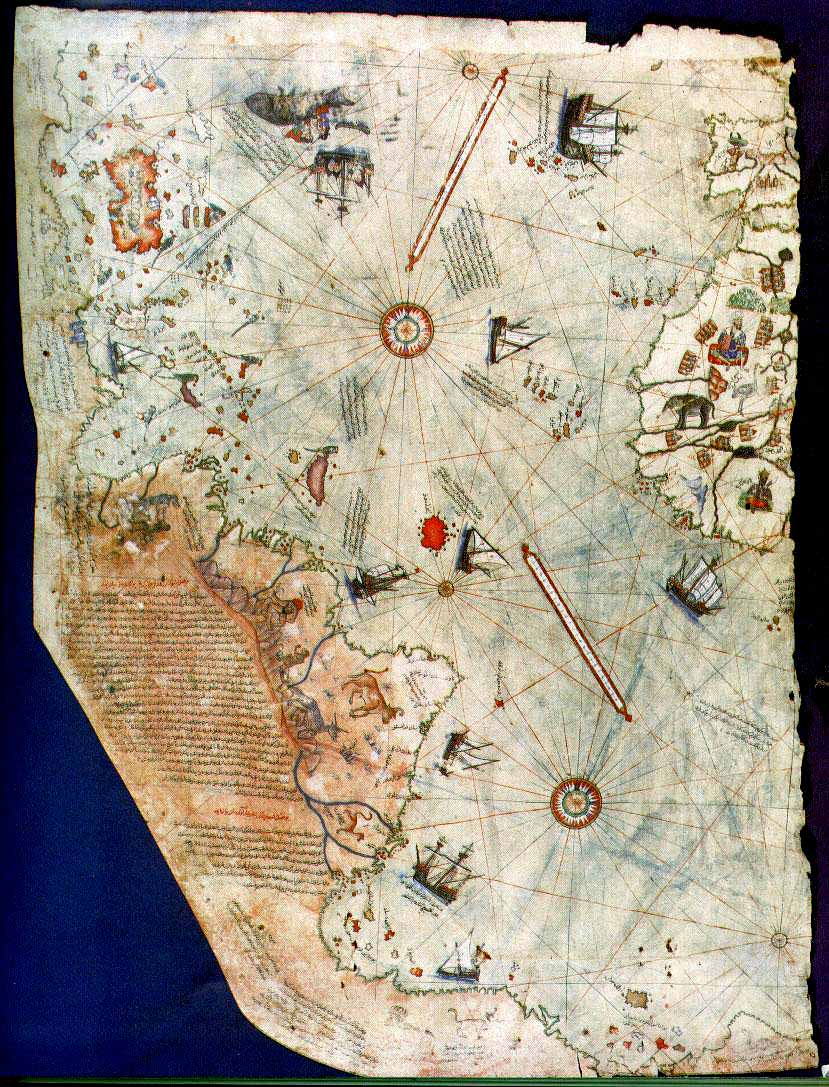 Когда  все вешки совместя,
Узнаешь требище на карте,
Ты, пролетя через века,
Окажешься  в далеком царстве,                     
Построишь сам себе жильё,
Найдёшь одежды, пропитанье, 
И промелькнёт перед тобой
Кубань в веках и назиданьях.
И может быть, звезда волхвов
Укажет путь.  В волшебном месте
Ты вновь заданье обретёшь
И полетишь через столетья.
ТАК  ПУСТЬ НАЧНЁТСЯ…
КВЕСТ-ИГРА
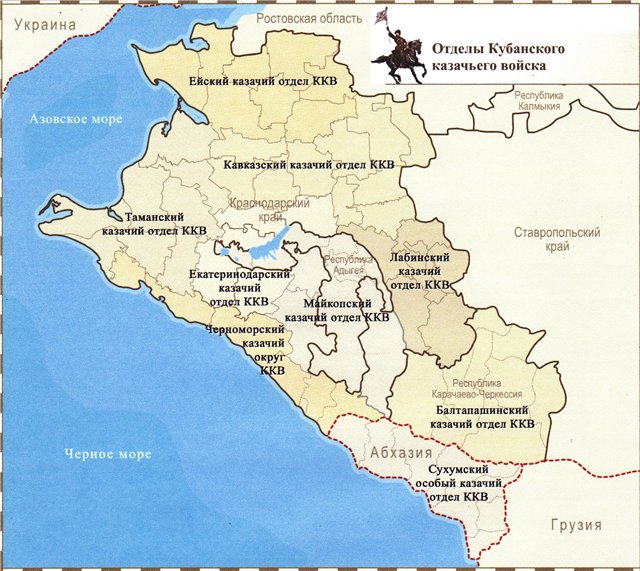 КУБАНЬ В ВЕКАХ И ПОКОЛЕНЬЯХ
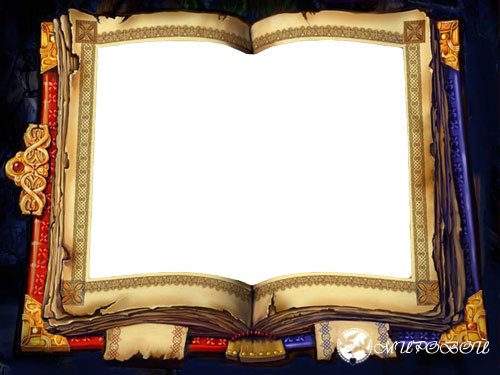 ИТАК,
ВАС     ЖДЕТ
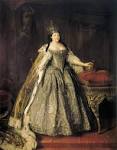 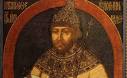 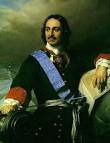 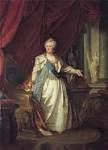 К КОНЦУ ПОДХОДИТ КВЕСТ-ИГРА, 
НО У ОТЕЧЕСТВА ЕСТЬ ТАЙНЫ:
ОТКРЫТЬ ВСЕ ИХ ТВОЯ СТЕЗЯ
                      ДЕРЗАЙ, ИССЛЕДУЙ
                                    И ОТКРЮТСЯ ПОЗНАНЬЯ
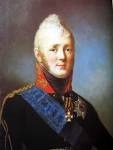 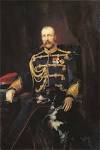 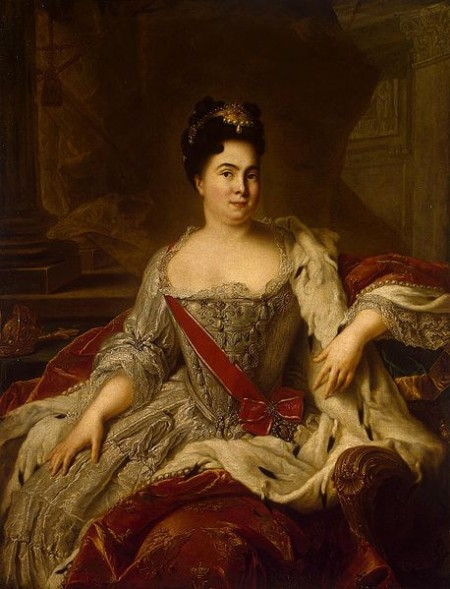 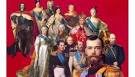 ТРЕБИЩЕ   ДЛЯ   ВОЛХОВАНИЯ
НЕ РАЗГАДАННЫЕ ТАЙНЫ 
И МАЛОИЗВЕСТНЫЕ ФАКТЫ
 РОДА РОМАНОВЫХ
ИССЛЕДОВАТЕЛЬСКАЯ СЕССИЯ
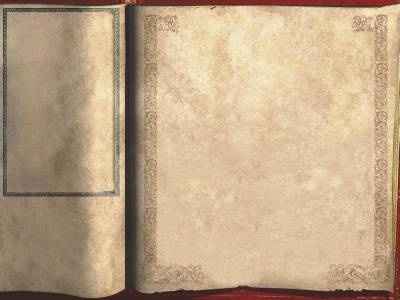 НАЗВАНИЕ ЭТАПА
ЛЕТОПИСЬ ОТКРЫТИЙ
ХРОНОЛОГИЯ
КОМАНДА: